Romans
Our Transformation
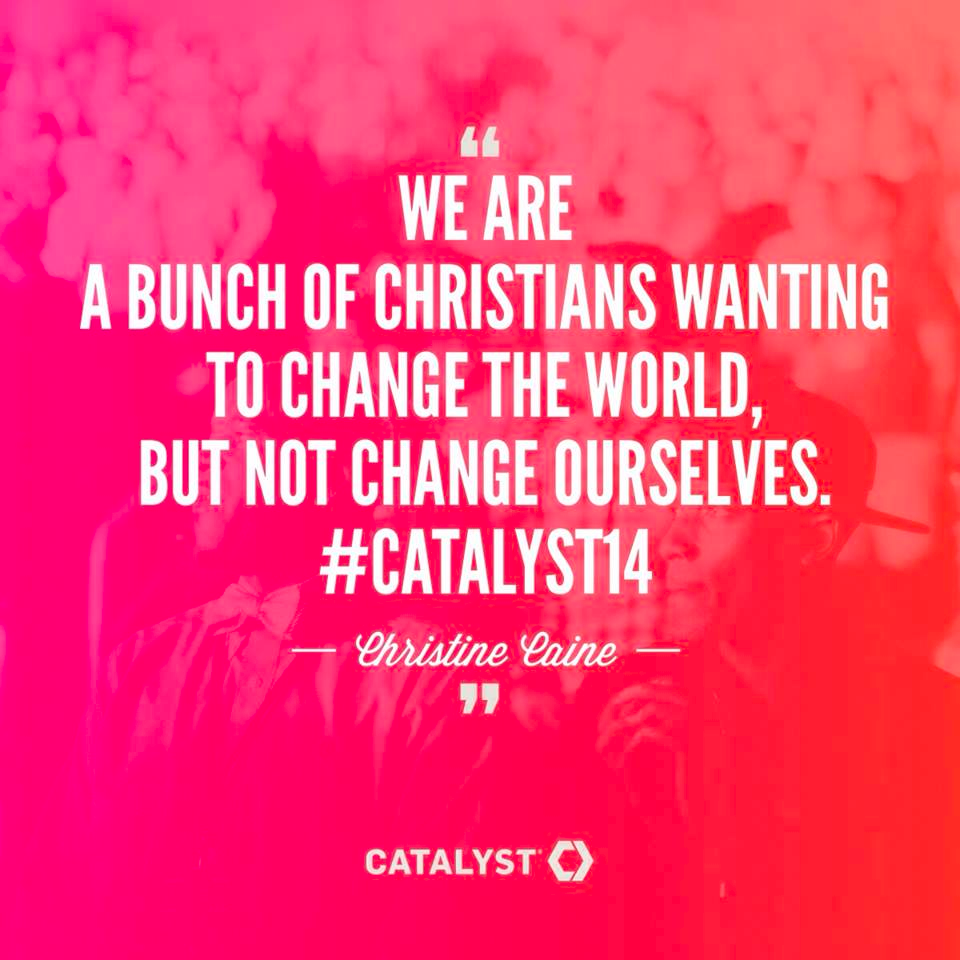 Romans 12:2
Do not conform to the pattern of this world, but be transformed by the renewing of your mind. Then you will be able to test and approve what God’s will is—his good, pleasing and perfect will.
Seek transformation, not conformation
Do not conform . . .
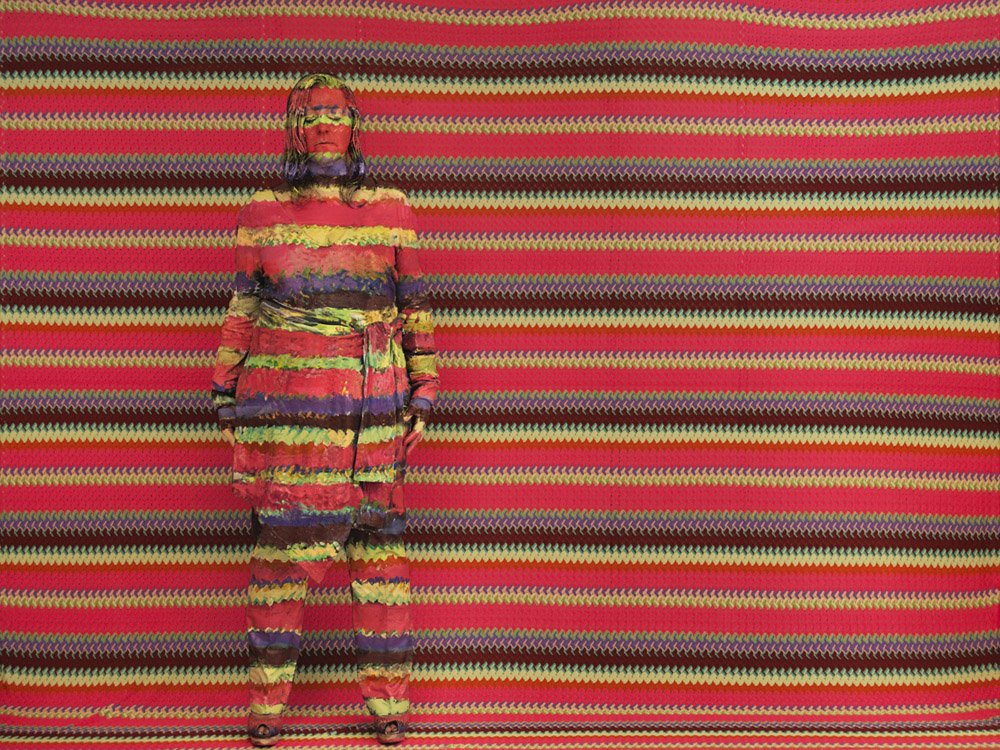 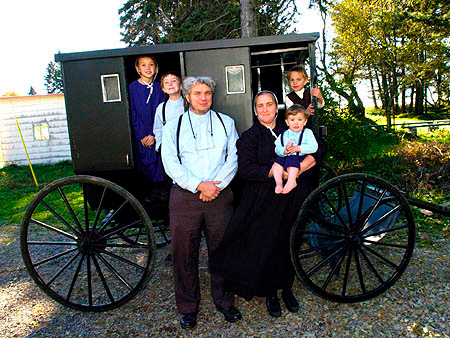 Lifestyle

Language

Values
but be transformed . . .
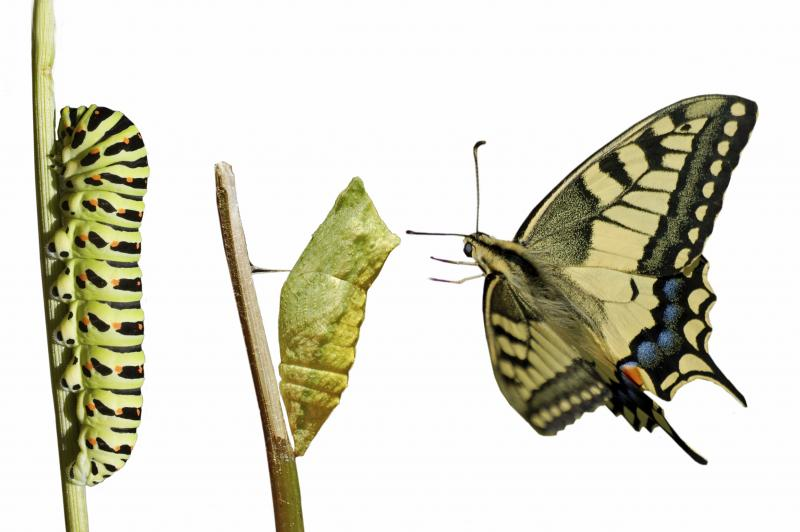 Sanctification
by the renewing of your mind . . .
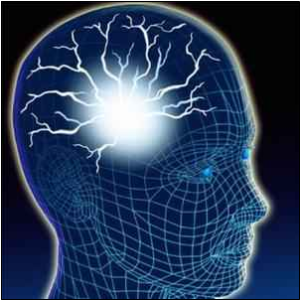 Dr. Caroline Leaf
test and approve what God’s will is . . .
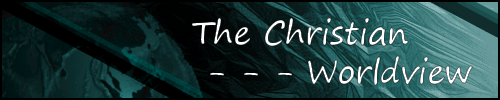 Reflect on your life

Feed on God’s Word

Dwell on the delightful
Seek transformation, not conformation
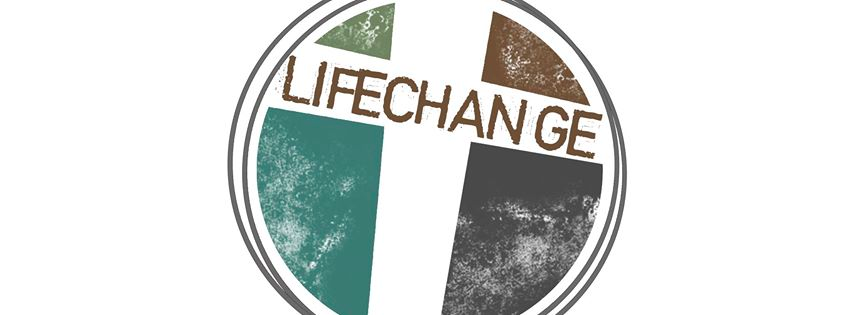